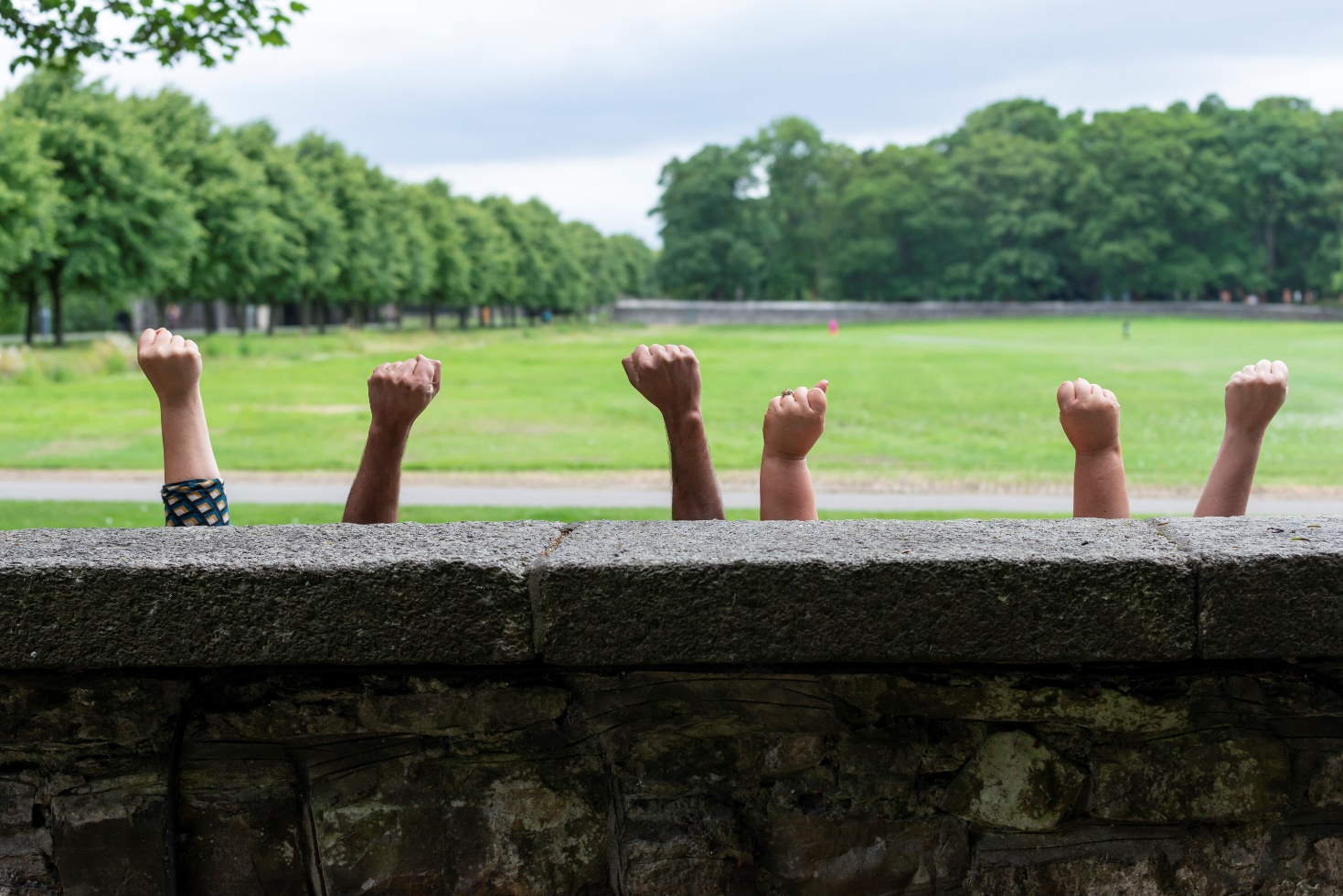 Από το Θέατρο στην Εκπαιδευτική διαδικασία (3ο)
Η τέχνη του Θεάτρου
Πότε έχουμε τη συνθήκη που διαμορφώνει το θέατρο ;
Χαρτνολ στο Πίγκου- Ρεπούση, 2019, 23
Σύγκλιση ορισμών: Το θέατρο μπορεί να προσεγγιστεί μέσα από τρία βασικά στοιχεία
1. Δραματοποιημένος λόγος: Αυτό περιλαμβάνει τόσο το λεκτικό κείμενο όσο και το μη λεκτικό στοιχείο, δηλαδή τη δράση και την κίνηση που μεταδίδουν νοήματα.
2. Η παράσταση: Αφορά τον σκηνικό χώρο και τους συντελεστές της (ηθοποιοί, σκηνοθέτες, κ.λπ.), όπου όλα τα στοιχεία αλληλεπιδρούν.
3. Το κοινό: Οι θεατές που λαμβάνουν και αλληλεπιδρούν με το παραγόμενο έργο.
1
Το θέατρο, με την αλληλουχία των σκηνών του, ξετυλίγει ιστορίες, εξερευνά ανθρώπινες σχέσεις και τις  αλλαγές τους, διερευνά προβλήματα.
Το Θέατρο ως χώρος αναζήτησης
«To Θέατρο δεν πρέπει να είναι ανιαρό. Δεν πρέπει να είναι συμβατικό. Το θέατρο μας οδηγεί στην αλήθεια μέσα από την έκπληξη, μέσα από την συγκίνηση, μέσα από το παιχνίδι, μέσα από τη χαρά. Κάνει το παρελθόν και το μέλλον μέρος του παρόντος, μας απομακρύνει από αυτό που συνήθως μας περικυκλώνει ασφυκτικά και μας φέρνει κοντά σε αυτό που συνήθως είναι μακριά μας».
Πήτερ Μπρουκ «Η ανοιχτή πόρτα»
1η δραστηριότηταΑνατρέχω σε μια θεατρική παράσταση που έχω παρακολουθήσειΠοια στοιχεία θεώρησα ότι ήταν  σημαντικά, κράτησαν την προσοχή μου
Το θέατρο απαιτεί μια ενεργή αλληλεπίδραση με το κοινό.Από τον 20ό αιώνα και μετά, η διαδικασία πρόσληψης θεωρείται ενεργητική. Ο θεατής δεν είναι παθητικός καταναλωτής, αλλά ενεργός συμμετέχων. Αυτό το στοιχείο της ενεργητικής συμμετοχής βρίσκει έκφραση και στο εκπαιδευτικό δράμα.
Στοιχείο της μεταμόρφωσης στο Θέατρο
Μεταμόρφωση στο Θέατρο και στην Εκπαίδευση
Σύγχρονοι θεατρικοί συγγραφείς και θεωρητικοί, όπως οι Ibsen, Brecht, Boal, Brook και Bond, πιστεύουν ότι οι μεταμορφώσεις στη σκηνή μπορούν να επηρεάσουν κοινωνικές αλλαγές. Στα πλαίσια του Εκπαιδευτικού Δράματος, και των όλων των προσεγγίσεων θεάτρου στην εκπάιδευση αυτή η προσδοκία ενισχύεται, με στόχο την ενεργητική συμμετοχή των παιδιών και των νέων.
Οι συμμετέχοντες δοκιμάζουν νέα πλαίσια συμπεριφοράς και διερευνούν νέα πλαίσια δράσης
2η δραστηριότητα
Σε μικρές ομάδες ανατρέχετε σε βιώματα από τη συμμετοχή μας σε θεατρικές δράσεις στην εκπαίδευση. Τι θεωρείτε ότι αποκομίσατε;
Αναμνήσεις
 Δεξιότητες 
Συναισθήματα
Γνώσεις
Το Θέατρο στην Εκπαίδευση
Πώς συναντάται το Θέατρο στην εκπαιδευτική διαδικασία;
Θεατρική Αγωγή 
Θεατρική παράσταση
Αξιοποίηση σε εκπαιδευτικά προγράμματα 
Τεχνικές διδακτικής προσέγγισης στα μαθήματα Προγράμματος Σπουδών –μέσο μάθησης
Στόχος είναι να βρει  το παιδί τον εαυτό του; 
Είναι η  ατομικότητα (individuality); 

«Από όλες τις τέχνες το θέατρο είναι μια συλλογική εμπειρία , που σχολιάζει όχι το πώς είμαστε διαφορετικοί , αλλά το τι μοιραζόμαστε και σε τι μοιάζουμε. 
Δεν είναι μόνο «αυτo-έκφραση» αλλά μια μορφή συμβολισμών της ομάδας στην αναζήτηση παγκόσμιων και όχι ατομικών αξιών
Bolton , 1985, 154)
Ερώτημα  για το ρόλο του Θεάτρου στην Εκπαίδευση
Σε ποια επίπεδα εργαζόμαστε με τα παιδιά
Παιδαγωγική αξία θεάτρου/δράματος
Α. Ως πλαίσιο διερεύνησης της μάθησης και της γνώσης
Το θέατρο λειτουργεί ως:
1. Πολυφωνική – Πολυτροπική Μάθηση:Απομακρυνόμαστε  από τη λεκτική διδασκαλία, ενσωματώνοντας διαφορετικά μέσα (ήχος, εικόνα, κίνηση). 
Η πολυφωνία επιτρέπει στους μαθητές να επιλέξουν τον βαθμό συμμετοχής τους (ηθοποιός, σκηνοθέτης, θεατής).
1) Ως Πολυφωνική –πολυτροπική μάθηση
Απομακρύνεται από τη λεκτική διδασκαλία, ενσωματώνοντας διαφορετικά μέσα (ήχος, εικόνα, κίνηση). Η πολυφωνία επιτρέπει στους μαθητές να επιλέξουν τον βαθμό συμμετοχής τους (ηθοποιός, σκηνοθέτης, θεατής).
2) Ως ολιστική εκπαίδευση
Ενσωματώνει το σώμα και τις αισθήσεις, καταργώντας τη διάκριση μεταξύ πνεύματος και σώματος. Το σώμα γίνεται βασικό εργαλείο έκφρασης και επικοινωνίας.
3) Ως διερευνητική μάθηση
Μέσα από αυτοσχεδιασμούς και παιγνιώδεις δράσεις, οι μαθητές/τριες αποκτούν ενεργό ρόλο στην ανίχνευση και κατανόηση καταστάσεων.
4) Ως βιωματική μάθηση
Οι μαθητές/τριες συσχετίζουν τις εμπειρίες τους με τη δική τους ζωή, εφαρμόζοντας την συστηματοποιημένη εμπειρία που συνοδεύεται από αναστοχασμό.
 Στο στάδιο της δημιουργίας οι μαθητές/τριες συνεργάζονται βασιζόμενοι σε ένα ερέθισμα 
Φαντάζονται «τί θα γινόταν εάν» και  αναζητούν λύσεις
Παιδαγωγική αξία θεάτρου/δράματος
Β. Ως Κοινωνικοποιητική Εκπαίδευση
1. Ομαδικότητα –συνεργαστικότητα
Θεωρίες Piaget, Vygotsky ( 1o μάθημα ) 
Η σημασία της διαμαθητικής αλληλοπικοινωνίας 
Η συνεργασία είναι αναγκαία συνθήκη για της εξέλιξη της διαδικασίας στο θέατρο
Κατά την δημιουργία τα παιδιά παράγουν μια κοινή ιδέα και παρουσίαση 
Συνλειτουργούν
2. Φαντασία & Ενσυναίσθηση
Φαντασία: Επιτρέπει στα παιδιά να δουν τον κόσμο μέσα από διαφορετικά πρίσματα, φέρνοντάς τους σε επαφή με εναλλακτικές πραγματικότητες. Διευρύνει  το τί μπορεί να είναι ο κόσμος -εναλλακτικές δυνατότητες 
Ενσυναίσθηση: Τα παιδιά μπαίνουν σε ρόλους άλλων και καλούνται να σκεφτούν πώς θα αντιδρούσαν σε άγνωστες καταστάσεις,  «τι θα έκαναν εάν» (Stanislavslki “σαν να» σύστημα εκπαίδευσης ηθοποιών –ο ηθοποιός λειτουργεί  σε μια υποθετική αλλά υπαρκτή βάση)
3. Πολυπρισματικότητα και Μετασχηματισμός
Οι ρόλοι στο θέατρο δίνουν νέες οπτικές γωνίες και οδηγούν σε δυνατότητες μετασχηματισμού, κατασκευάζοντας νέες πραγματικότητες και δυναμικές.
4. Δημόσια εμφάνιση
Προσωπική Ανάπτυξη και Θέατρο ως Εκπαίδευση
Το θέατρο αναπτύσσει την προσωπικότητα και προετοιμάζει τα παιδιά για τον ρόλο τους ως ενεργοί πολίτες.
Εμπειρία
Έκφραση 
Ανάληψη ρόλων
Ενσυναίσθηση
Αξιοποίηση δυναμικής καθενός (πολλαπλή νοημοσύνη)  
Σώμα-πνεύμα
Διάλογος 
ΣΥΛΛΟΓΙΚΟΤΗΤΑ
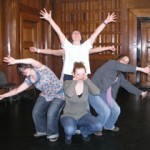 Θέατρο ως Εκπαίδευση
Βιβλιογραφία
Bolton G. (1985) . Changes in Thinking about Drama in Education . Theory into Practice (24) 3, Educating Through Drama, pp. 151-157 
Μπρουκ, Π. (1998) Η Ανοιχτή Πόρτα. Αθήνα: Κοάν 
Πίγκου –Ρεπούση (2019). Εκπαιδευτικό δράμα: Από το θέατρο στην Εκπαίδευση. Αθήνα: Καστανιώτη